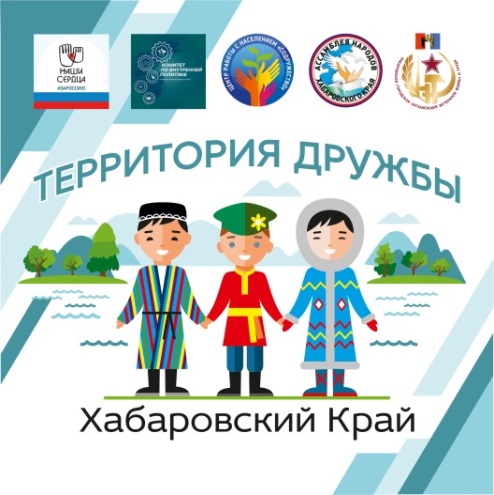 Обучение основам создания фото-видео контента
для популяризации национальных традиций в социальных сетях
Для занятий Вам понадобится:
Личный смартфон (заряженный)
Тетрадь и ручка для записей
График занятий:
График занятий:
Подключение к интернету
WI-FI
Пароль
Имя: pushkina60
88888888
Приложение InShot
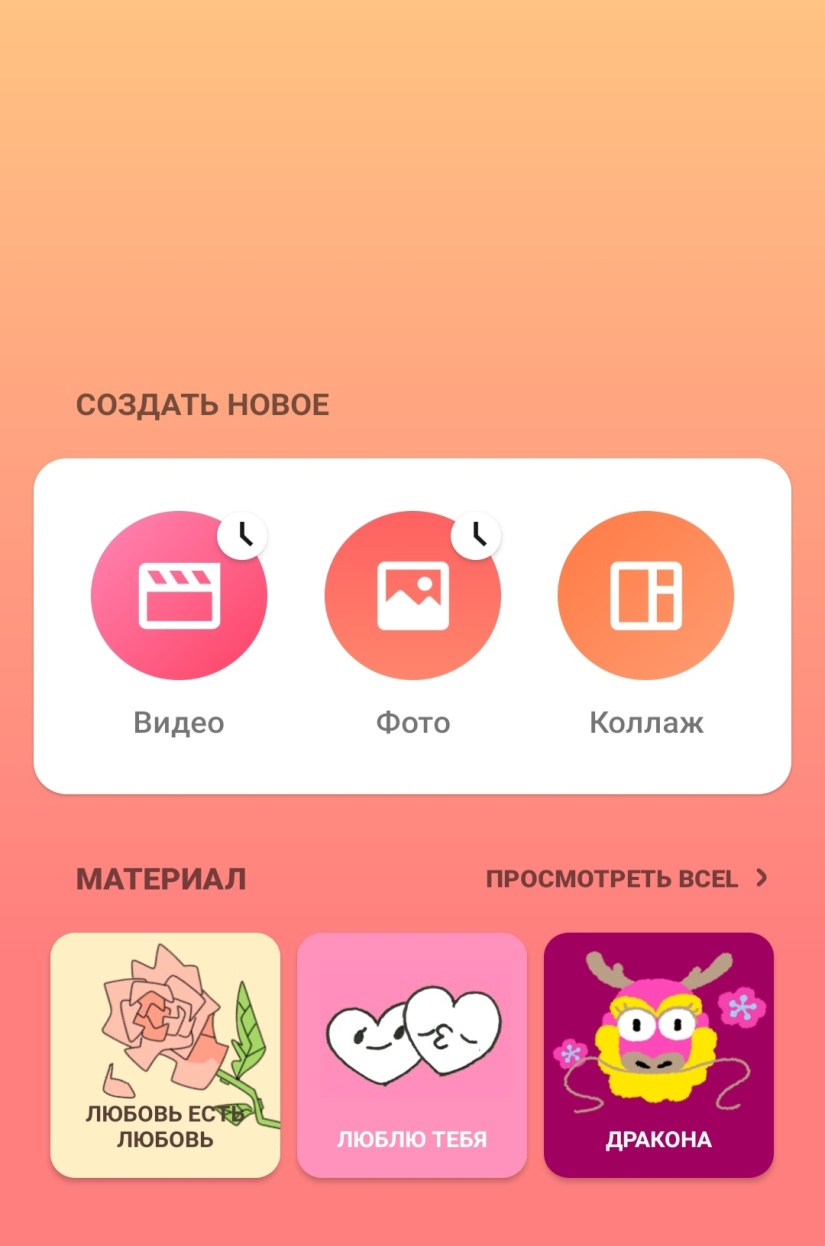 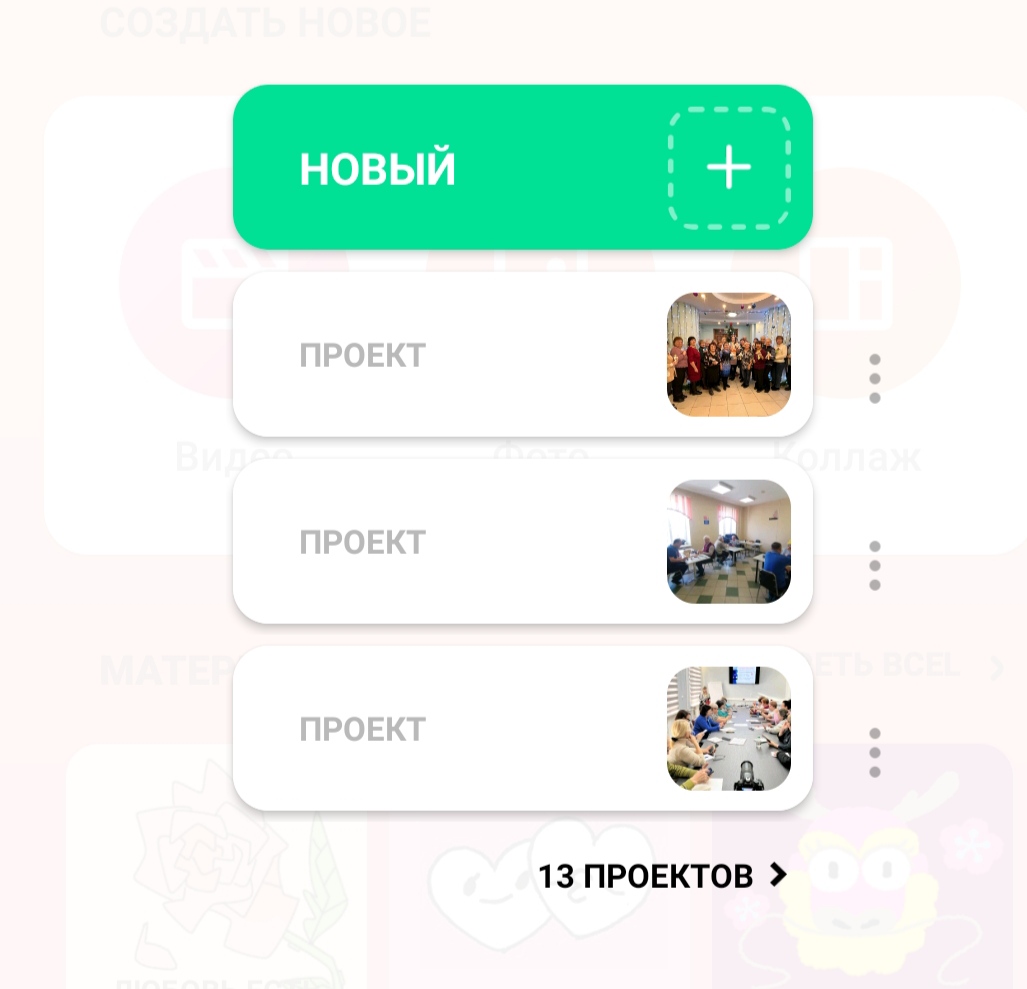 Добавление фотографии в приложение InShot
1.Открыть приложение – фото - новый проект – выбрать фото из галереи устройства
2.Найти фото в галерее устройства и отправить
Основной функционал приложения InShot
Холст
 Фильтр
 Регулировка
 Эффект
5. Задний фон
6. Стикер
7. Текст
8. Рисунок
9. Вырезать
10. PIP
11. Обрезать
12. Рамка
13. Вращение
Основной функционал приложения InShot
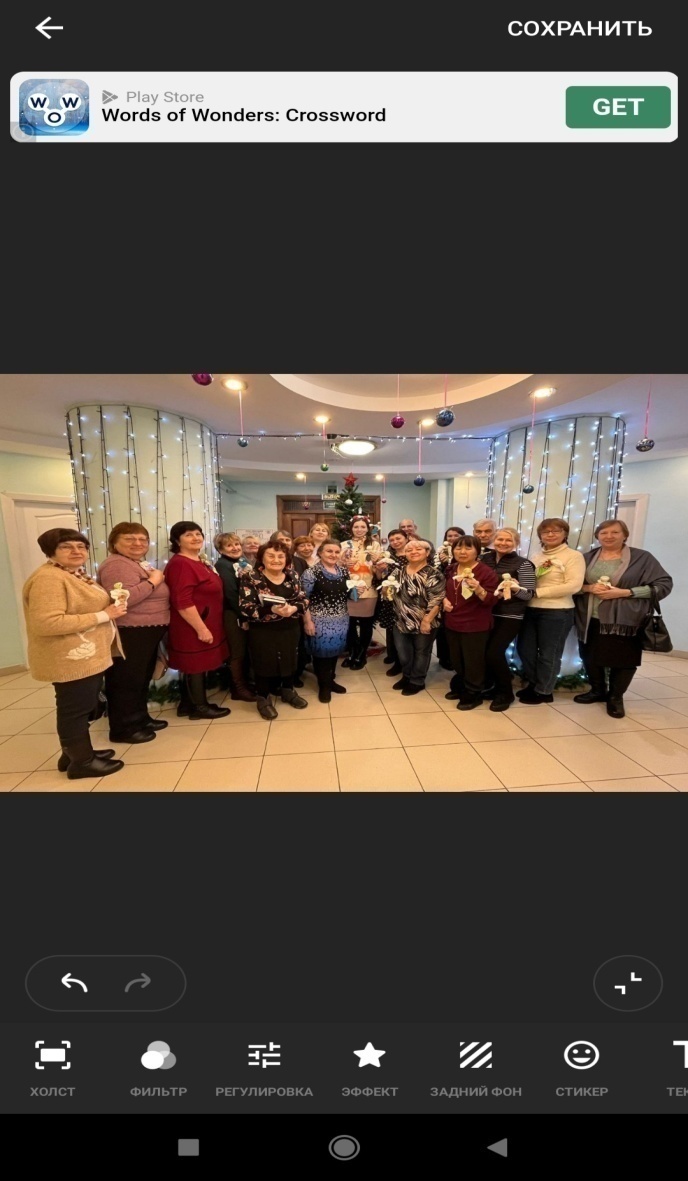 Листаем ленту влево – тестируем функционал – возвращаемся к оригиналу
Основной функционал приложения InShotPIP
Увеличивать или уменьшать размер накладываемого изображения можно, при касании пальцами экрана - выделенной рамки.
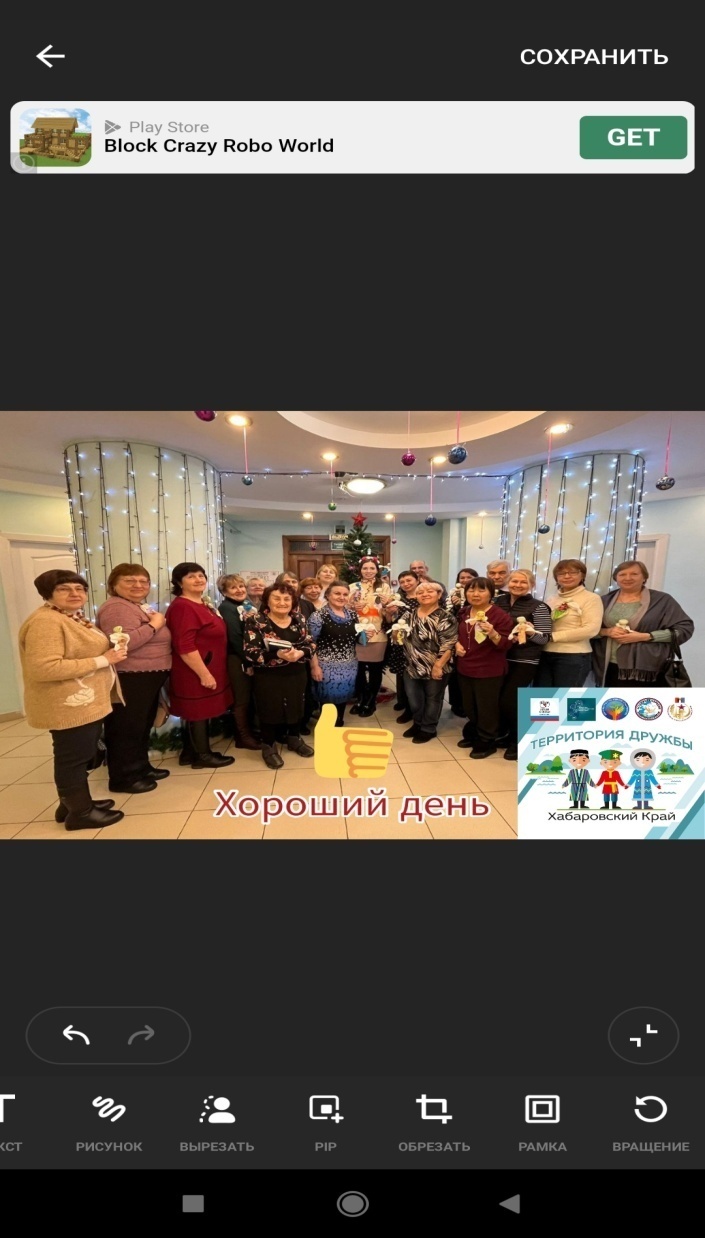 При нажатии на изображение  - оно выделяется.
Крестик – изображение удалится.
Карандаш – возможность редактирования.
Если карандаш не отображается – нажимаем на галочку и снова выделяем изображение.
Сохраняем черновик проекта
Черновик проекта доступен для  дальнейшего редактирования в приложении InShot. 
Нажимаем на стрелку влево вверху экрана – черновик сохранён.
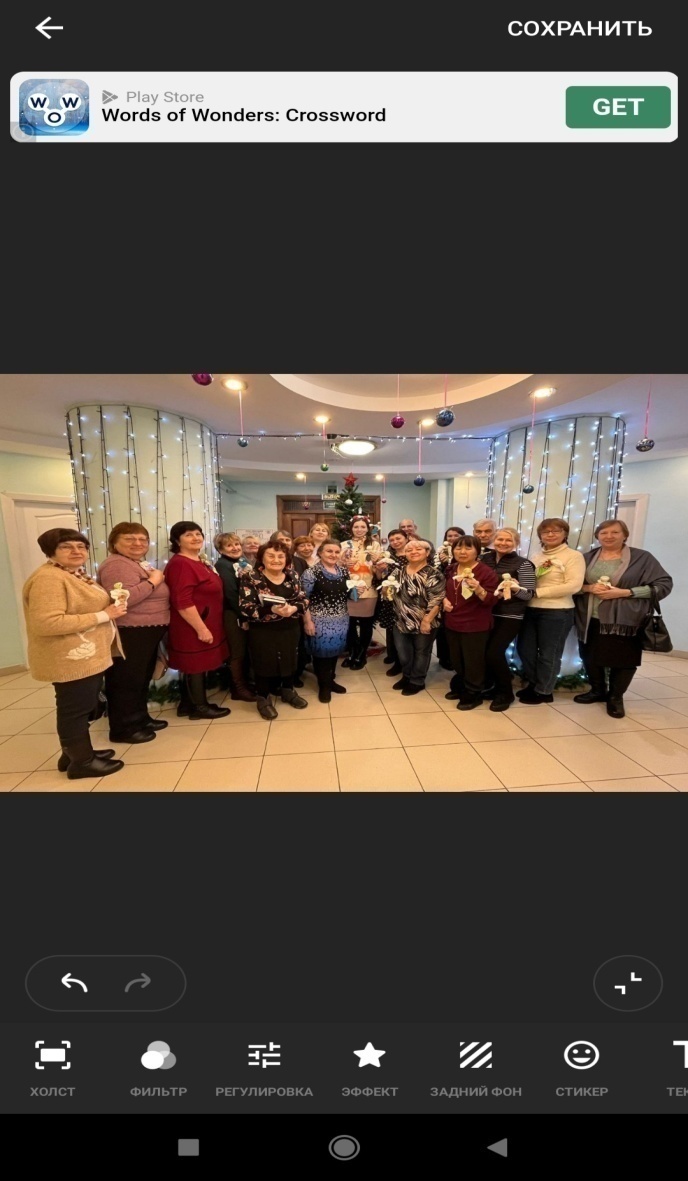 Выберите картинку для редактирования
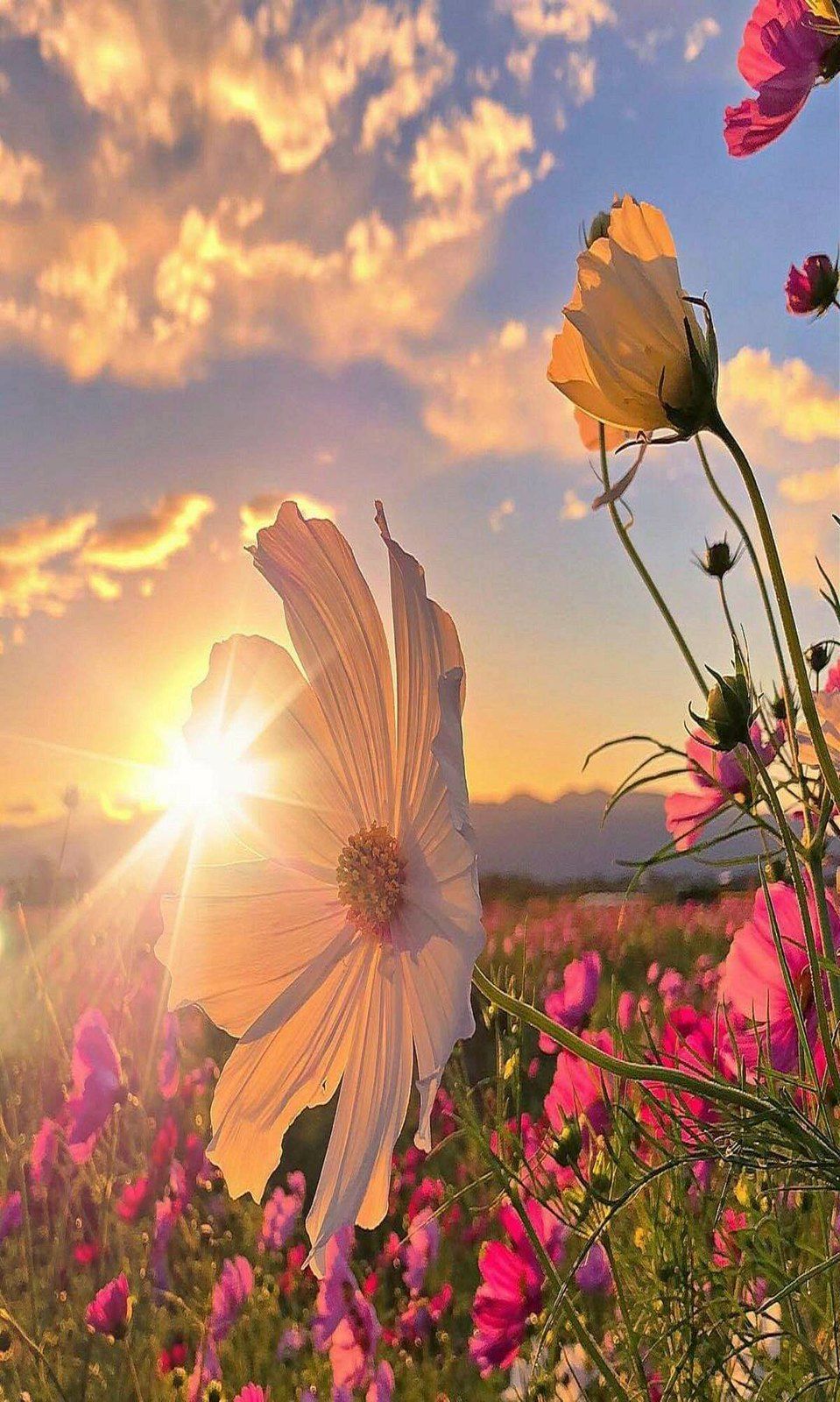 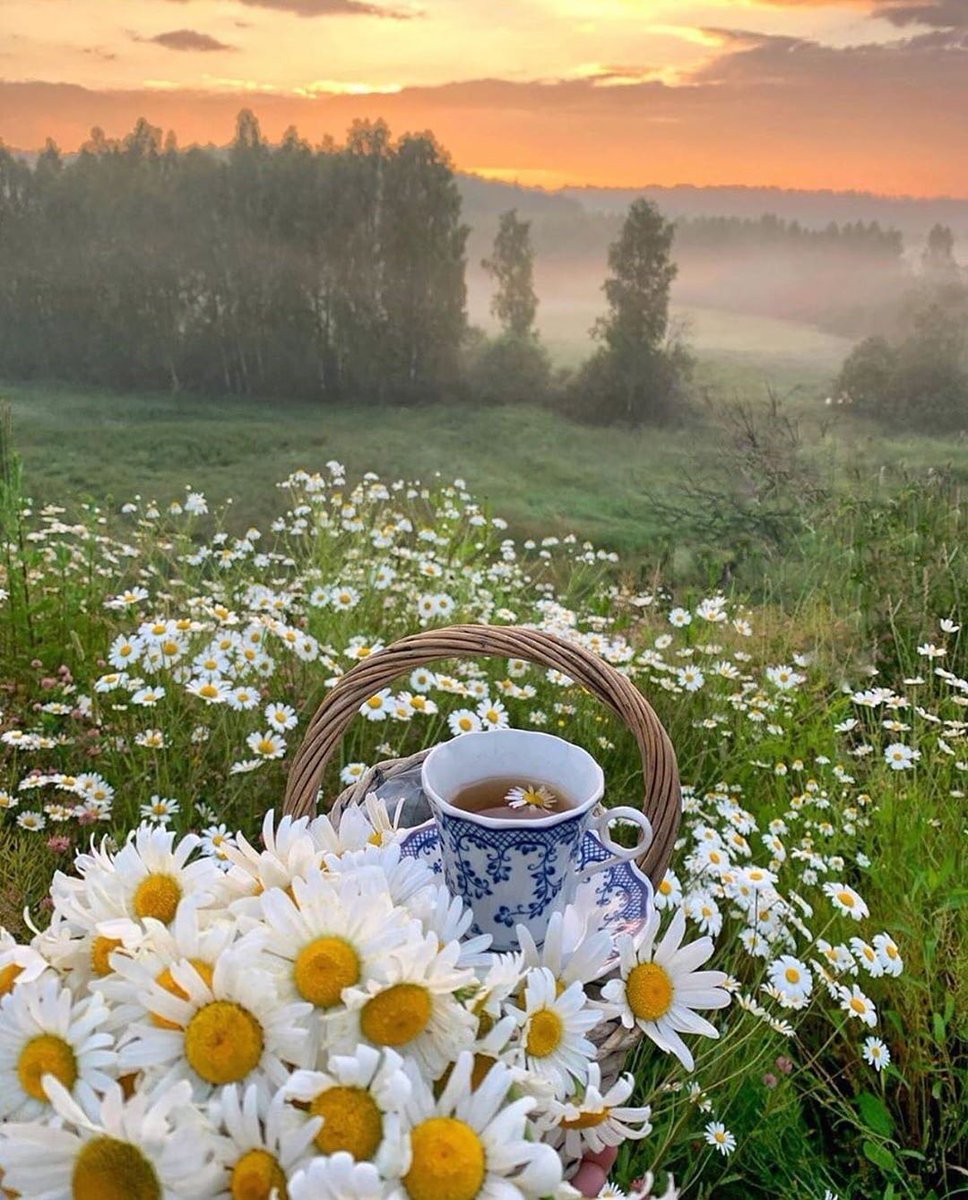 № 1
№ 2
№ 3
Добавление фотографии в приложение InShot
1.Открыть приложение – фото - новый проект – выбрать фото из галереи устройства
2.Найти фото в галерее устройства и отправить
Измени параметры
1. Вращение – при сохранении данного фильтра изображение обрезается под заданный угол. 
2. Регулировка – яркость.
3. Регулировка – контраст.
4. Регулировка – резкость.
5. Регулировка – оттенок.
Работа с фоном
Проведя по экрану – меняем размер холста.
Открываем задний фон и  меняем фильтр: 
листаем ленту вниз – выбираем, нажимаем на галочку.
Работа с текстом
Текст - набираем.
Палитра цвета: меняем цвет текста.
Граница: меняем цвет границы
Этикетка – выделение за текстом.
Aa – выбираем шрифт.
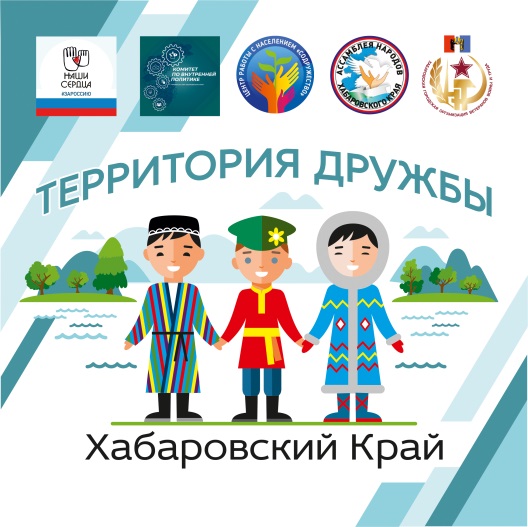 Спасибо за внимание.